МИНИСТЕРСТВО ПРОСВЕЩЕНИЯРЕСПУБЛИКИ КАЗАХСТАН
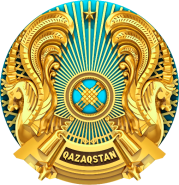 МЕТОДИЧЕСКАЯ ПОДДЕРЖКА 1000 ШКОЛАМ
2023 год
ШКОЛЫ ОТОБРАННЫЕ ПО ИТОГАМ МОДО 2022-2023 гг.
78
Северо-
Казахстанская область
Павлодарская
область
82
73
Акмолинская область
31
Костанайская область
55
город 
Астана
43
50
29
Западно- Казахстанская
область
Восточно-Казахстанская 
область
58
70
область Абай
Актюбинская область
Атырауская область
Карагандинская область
48
область Ұлытау
28
область Жетісу
Алматинская область
59
Кызылординская область
19
30
69
Мангистауская область
город Алматы
Жамбылская
область
83
19
52
Туркестанская область
24
город 
Шымкент
ПРОЕКТ ПОДДЕРЖКИ 1000 ШКОЛ
1000 школ
Срок реализации 2023-2024 гг.
КООРДИНАЦИЯ ПРОЦЕССА РЕАЛИЗАЦИИ НА ВСЕХ УРОВНЯХ: Комитет по обеспечению качества в сфере образования (КОКСО).
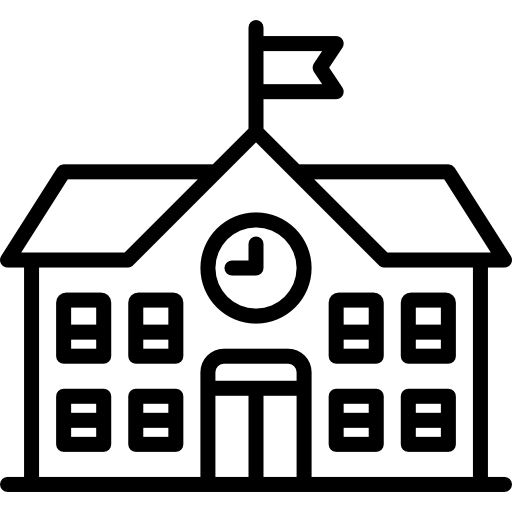 10 МЕНТОРОВ В КАЖДОЙ ОБЛАСТИ
5 МЕНТОРОВс областного методического центра
5 МЕНТОРОВ
с районных методических центров
до 15:00 час. 21.08.2023 г.
Скорректировать направленные списки школ, с учетом включения школ нуждающихся в методической поддержке
Подготовить списки ответственных менторов (списки менторов будут утверждаться приказом Управления образования)
СПИСОК ОТВЕТСТВЕННЫХ МЕНТОРОВ И ЗАКРЕПЛЕННЫХ ЗА НИМИ ШКОЛ
до 15:00 час. 21.08.2023 г.
ОТВЕТСТВЕННЫЕ С КОКСО
Ахмедина Назгуль Темерхановна,
главный эксперт Комитета по обеспечению качества в сфере образования
8 (7172) 74-22-57
8 (701) 773-25-13
n.akhmedina@edu.gov.kz